TOTEMS and co…
Ouagadougou - BURKINA FASO
Ecole Saint-Exupéry  / 2014-2015
PS
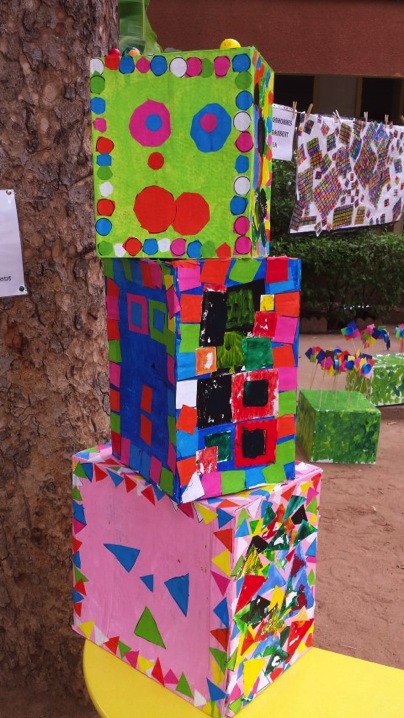 CA - TRI - ROND
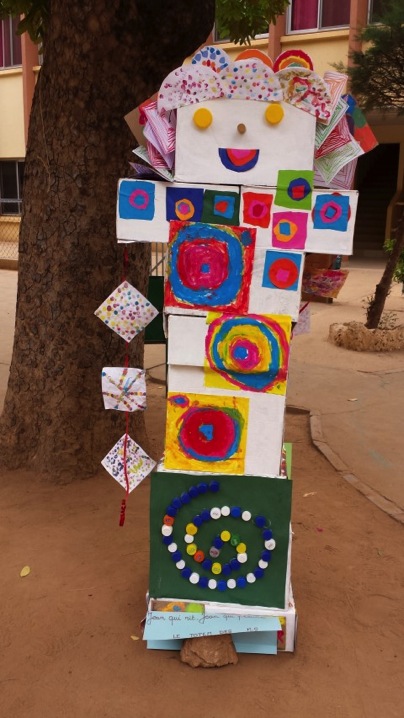 MS 
A - B
Jean qui rit - Jean qui pleure
GS
A-B-C
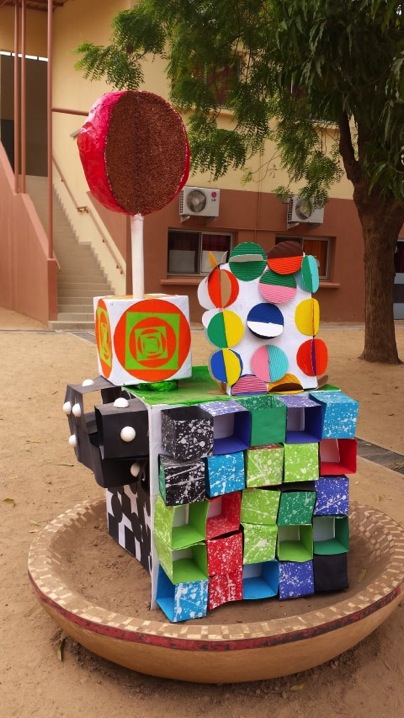 La pomme
CP
A
Activation 22
CP
B
Tantie Clémence
CP
C
Alphonse tout n’est pas carré
CE1
B
Le totem de l’amitié
CE1 
C
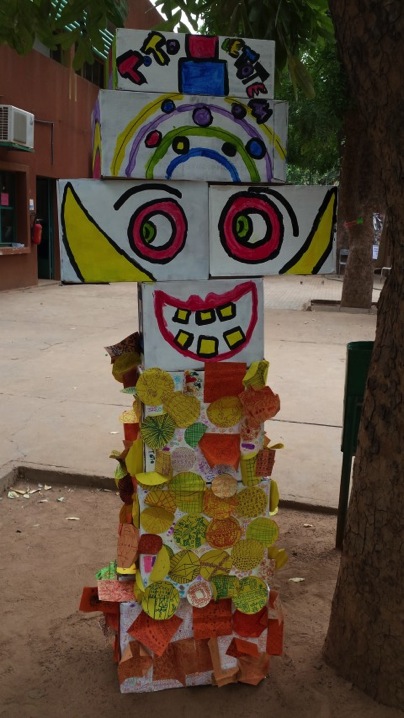 Toto 
le 
totem
CE2
A
La femme tortue
CE2
B
CE2
C
La pieuvre des tropiques
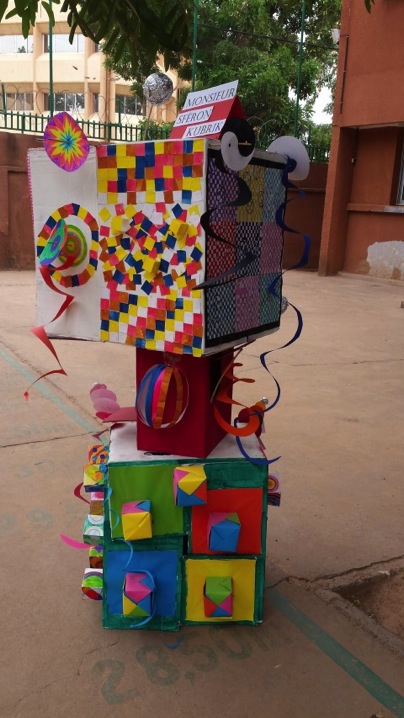 CM1
A
Monsieur Sphéron Kubrik
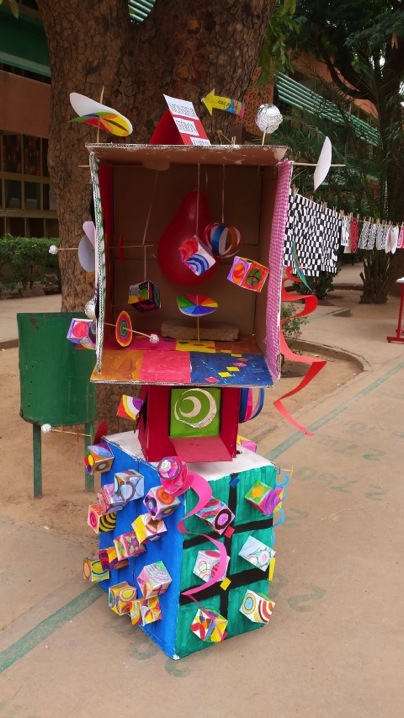 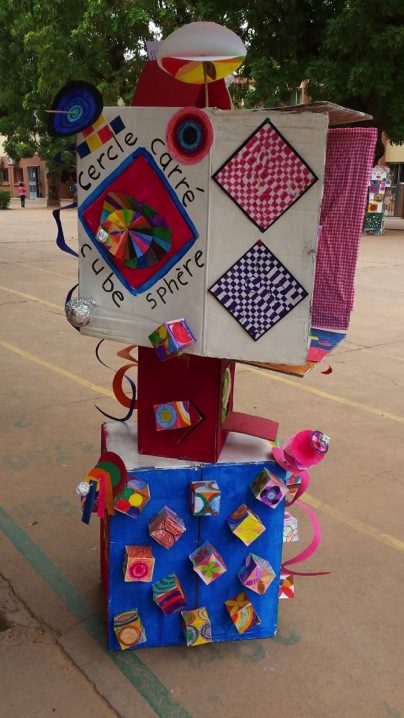 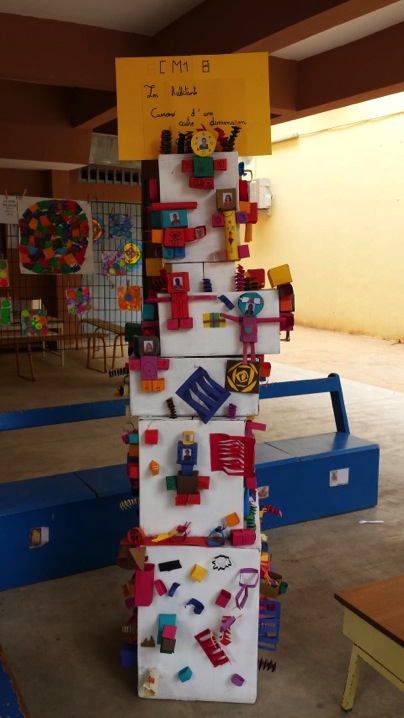 CM1
B
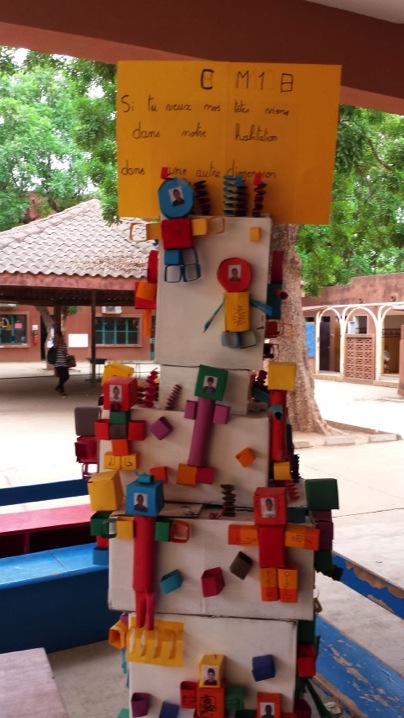 Les habitants de Carrond
CM1
C
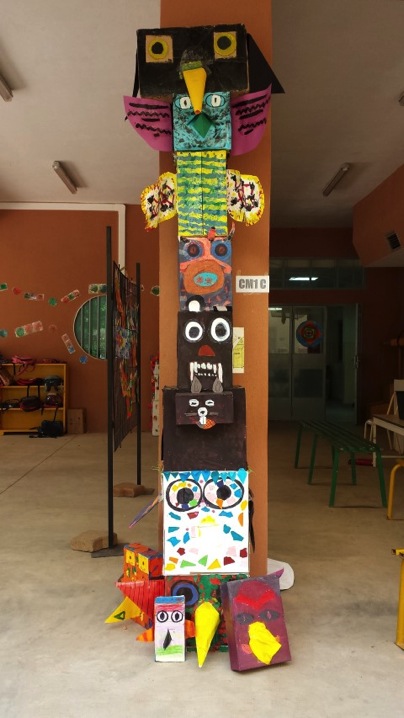 CM2
B
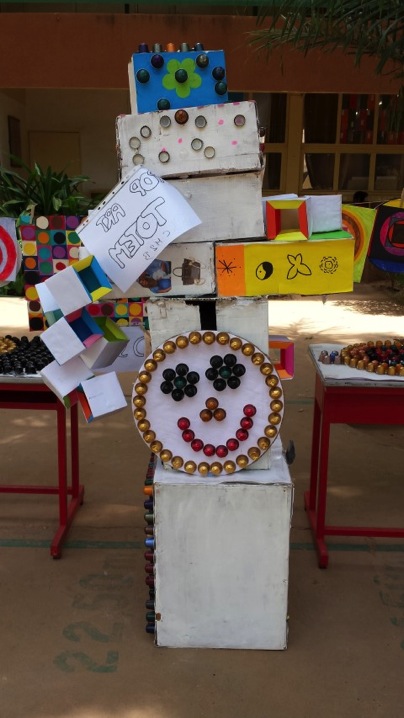 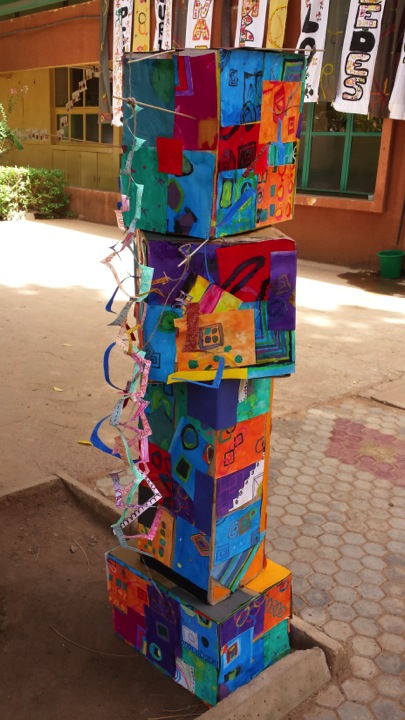 CM2
C
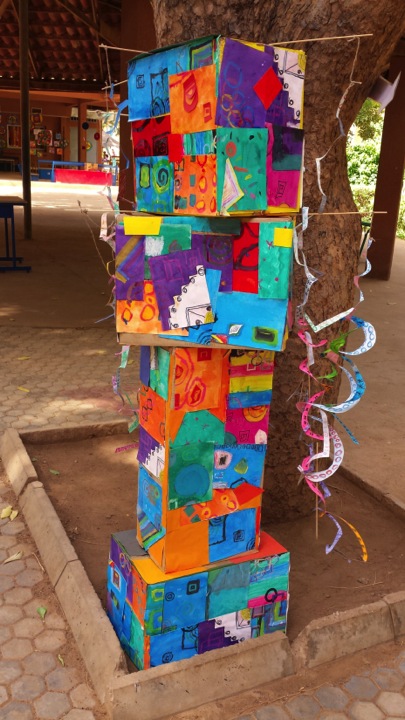